Leonardo da Vinci 1452–1519)
Leonardo da Vinci was an Italian polymath of the High Renaissance who is widely considered one of the most diversely talented individuals ever to have lived.[4] While his fame initially rested on his achievements as a painter, he also became known for his notebooks, in which he made drawings and notes on science and invention; these involve a variety of subjects including anatomy, astronomy, botany, cartography, painting, and paleontology. Leonardo's genius epitomized the Renaissance humanist idea,[5] and his collective works compose a contribution to later generations of artists rivalled only by that of his contemporary Michelangelo
Leonardo da Vinci
Leonardo was educated in the studio of the renowned Italian painter Andrea del Verrocchio. Much of his earlier working life was spent in the service of Ludovico il Moro in Milan, and he later worked in Rome, Bologna and Venice. He spent his last three years in France, where he died in 1519. Although he had no formal academic training,[7] many historians and scholars regard Leonardo as the prime exemplar of the "Renaissance Man" or "Universal Genius", an individual of "unquenchable curiosity" and "feverishly inventive imagination. Leonardo is widely considered one of the greatest painters of all time. Mona Lisa is the most famous of his works and the most famous portrait ever made.  The Last Supper is the most reproduced religious painting of all time and his Vitruvian Man drawing is also regarded as a cultural icon. In 2017, Salvator Mundi was sold at auction for $450.3 million, setting a new record for most expensive painting ever sold at public auction. Leonardo is also revered for his technological ingenuity.
Drawings
Leonardo was a prolific draughtsman, keeping journals full of small sketches and detailed drawings recording all manner of things that took his attention. As well as the journals there exist many studies for paintings, some of which can be identified as preparatory to particular works such as The Adoration of the Magi, The Virgin of the Rocks and The Last Supper.[His earliest dated drawing is a Landscape of the Arno Valley, 1473, which shows the river, the mountains, Montelupo Castle and the farmlands beyond it in great detail.[28][133][y] According to art historian Ludwig Heydenreich, this is "The first true landscape in art."[134] Massimo Polidoro says that it was the first landscape "not to be the background of some religious scene or a portrait. It is the first [documented] time where a landscape was drawn just for the sake of it."[36]
Among his famous drawings are the Vitruvian Man, a study of the proportions of the human body; the Head of an Angel, for The Virgin of the Rocks in the Louvre; a botanical study of Star of Bethlehem; and a large drawing (160×100 cm) in black chalk on coloured paper of The Virgin and Child with St. Anne and St. John the Baptist in the National Gallery, London.[133] This drawing employs the subtle sfumato technique of shading, in the manner of the Mona Lisa. It is thought that Leonardo never made a painting from it, the closest similarity being to The Virgin and Child with St. Anne in the Louvre Other drawings of interest include numerous studies generally referred to as "caricatures" because, although exaggerated, they appear to be based upon observation of live models. Vasari relates that if Leonardo saw a person with an interesting face he would follow them around all day observing them.[136] There are numerous studies of beautiful young men, often associated with Salaì, with the rare and much admired facial feature, the so-called "Grecian profile."[z] These faces are often contrasted with that of a warrior.[133] Salaì is often depicted in fancy-dress costume. Leonardo is known to have designed sets for pageants with which these may be associated. Other, often meticulous, drawings show studies of drapery. A marked development in Leonardo's ability to draw drapery occurred in his early works. Another often-reproduced drawing is a macabre sketch that was done by Leonardo in Florence in 1479 showing the body of Bernardo Baroncelli, hanged in connection with the murder of Giuliano, brother of Lorenzo de' Medici, in the Pazzi conspiracy.[133] In his notes, Leonardo recorded the colours of the robes that Baroncelli was wearing when he died.
Like the two contemporary architects Donato Bramante (who designed the Belvedere Courtyard) and Antonio da Sangallo the Elder, Leonardo experimented with designs for centrally planned churches, a number of which appear in his journals, as both plans and views, although none was ever realised.[44][137]
videos
https://www.leonardodavinci.net/the-mona-lisa.jsp
https://www.youtube.com/watch?v=oOUjIcH67y8
Journals and notes
Renaissance humanism recognised no mutually exclusive polarities between the sciences and the arts, and Leonardo's studies in science and engineering are sometimes considered as impressive and innovative as his artistic work.[41] These studies were recorded in 13,000 pages of notes and drawings, which fuse art and natural philosophy (the forerunner of modern science). They were made and maintained daily throughout Leonardo's life and travels, as he made continual observations of the world around him.[41] Leonardo's notes and drawings display an enormous range of interests and preoccupations, some as mundane as lists of groceries and people who owed him money and some as intriguing as designs for wings and shoes for walking on water. There are compositions for paintings, studies of details and drapery, studies of faces and emotions, of animals, babies, dissections, plant studies, rock formations, whirlpools, war machines, flying machines and architecture.
Journals and notes
Some works have found their way into major collections such as the Royal Library at Windsor Castle, the Louvre, the Biblioteca Nacional de España, the Victoria and Albert Museum, the Biblioteca Ambrosiana in Milan, which holds the 12-volume Codex Atlanticus, and the British Library in London, which has put a selection from the Codex Arundel (BL Arundel MS 263) online.[143] Works have also been at Holkham Hall, the Metropolitan Museum of Art, and in the private hands of John Nicholas Brown I and Robert Lehman.[138] The Codex Leicester is the only privately owned major scientific work of Leonardo; it is owned by Bill Gates and displayed once a year in different cities around the world.
Journals and notes
Most of Leonardo's writings are in mirror-image cursive.[144][36] Since Leonardo wrote with his left hand, it was probably easier for him to write from right to left.[145][aa] Leonardo used a variety of shorthand and symbols, and states in his notes that he intended to prepare them for publication.[144] In many cases a single topic is covered in detail in both words and pictures on a single sheet, together conveying information that would not be lost if the pages were published out of order.[148] Why they were not published during Leonardo's lifetime is unknown.
Scientific studies
Anatomy and physiology
Leonardo started his study in the anatomy of the human body under the apprenticeship of Verrocchio, who demanded that his students develop a deep knowledge of the subject.[154] As an artist, he quickly became master of topographic anatomy, drawing many studies of muscles, tendons and other visible anatomical features. As a successful artist, Leonardo was given permission to dissect human corpses at the Hospital of Santa Maria Nuova in Florence and later at hospitals in Milan and Rome. From 1510 to 1511 he collaborated in his studies with the doctor Marcantonio della Torre. Leonardo made over 240 detailed drawings and wrote about 13,000 words towards a treatise on anatomy.[155] Only a small amount of the material on anatomy was published in Leonardo's Treatise on painting.[139] During the time that Melzi was ordering the material into chapters for publication, they were examined by a number of anatomists and artists, including Vasari, Cellini and Albrecht Dürer, who made a number of drawings from them. eonardo's anatomical drawings include many studies of the human skeleton and its parts, and of muscles and sinews. He studied the mechanical functions of the skeleton and the muscular forces that are applied to it in a manner that prefigured the modern science of biomechanics.[156] He drew the heart and vascular system, the sex organs and other internal organs, making one of the first scientific drawings of a fetus in utero.[133] The drawings and notation are far ahead of their time, and if published would undoubtedly have made a major contribution to medical science.[1  Leonardo also closely observed and recorded the effects of age and of human emotion on the physiology, studying in particular the effects of rage. He drew many figures who had significant facial deformities or signs of illness.[41][133] Leonardo also studied and drew the anatomy of many animals, dissecting cows, birds, monkeys, bears, and frogs, and comparing in his drawings their anatomical structure with that of humans. He also made a number of studies of horses.[Leonardo's dissections and documentation of muscles, nerves, and vessels helped to describe the physiology and mechanics of movement. He attempted to identify the source of 'emotions' and their expression. He found it difficult to incorporate the prevailing system and theories of bodily humours, but eventually he abandoned these physiological explanations of bodily functions. He made the observations that humours were not located in cerebral spaces or ventricles. He documented that the humours were not contained in the heart or the liver, and that it was the heart that defined the circulatory system. He was the first to define atherosclerosis and liver cirrhosis. He created models of the cerebral ventricles with the use of melted wax and constructed a glass aorta to observe the circulation of blood through the aortic valve by using water and grass seed to watch flow patterns. Vesalius published his work on anatomy and physiology in De humani corporis fabrica in 1543.
Engineering and inventions
During his lifetime, Leonardo was also valued as an engineer. With the same rational and analytical approach that moved him to represent the human body and to investigate anatomy, Leonardo studied and designed many machines and devices. He drew their “anatomy” with unparalleled mastery, producing the first form of the modern technical drawing, including a perfected "exploded view" technique, to represent internal components. Those studies and projects collected in his codices fill more than 5,000 pages.[158] In a letter of 1482 to the lord of Milan Ludovico il Moro, he wrote that he could create all sorts of machines both for the protection of a city and for siege. When he fled from Milan to Venice in 1499, he found employment as an engineer and devised a system of moveable barricades to protect the city from attack. In 1502, he created a scheme for diverting the flow of the Arno river, a project on which Niccolò Machiavelli also worked.[159][160] He continued to contemplate the canalization of Lombardy's plains while in Louis XII's company[74] and of the Loire and its tributaries in the company of Francis I.[161] Leonardo's journals include a vast number of inventions, both practical and impractical. They include musical instruments, a mechanical knight, hydraulic pumps, reversible crank mechanisms, finned mortar shells, and a steam cannon.
Leonardo da vinci  Συνοπτικές πληροφορίες
Leonardo da Vinci was a Renaissance artist and engineer, known for paintings like "The Last Supper" and "Mona Lisa,” and for inventions like a flying machine.
Who Was Leonardo da Vinci?
Leonardo da Vinci was a Renaissance painter, sculptor, architect, inventor, military engineer and draftsman — the epitome of a true Renaissance man. Gifted with a curious mind and a brilliant intellect, da Vinci studied the laws of science and nature, which greatly informed his work. His drawings, paintings and other works have influenced countless artists and engineers over the centuries.
Early Life and Education
Da Vinci was born in a farmhouse outside the village of Anchiano in Tuscany, Italy (about 18 miles west of Florence) on April 15, 1452.
Born out of wedlock to respected Florentine notary Ser Piero and a young peasant woman named Caterina, da Vinci was raised by his father and his stepmother. 
At the age of five, he moved to his father’s estate in nearby Vinci (the town from which his surname derives), where he lived with his uncle and grandparents.
Young da Vinci received little formal education beyond basic reading, writing and mathematics instruction, but his artistic talents were evident from an early age. Around the age of 14, da Vinci began a lengthy apprenticeship with the noted artist Andrea del Verrocchio in Florence. He learned a wide breadth of technical skills including metalworking, leather arts, carpentry, drawing, painting and sculpting. 
His earliest known dated work — a pen-and-ink drawing of a landscape in the Arno valley — was sketched in 1473.
Early Works
At the age of 20, da Vinci qualified for membership as a master artist in Florence’s Guild of Saint Luke and established his own workshop. However, he continued to collaborate with del Verrocchio for an additional five years.
It is thought that del Verrocchio completed his “Baptism of Christ” around 1475 with the help of his student, who painted part of the background and the young angel holding the robe of Jesus. 
According to Lives of the Most Excellent Painters, Sculptors and Architects, written around 1550 by artist Giorgio Vasari, del Verrocchio was so humbled by the superior talent of his pupil that he never picked up a paintbrush again. (Most scholars, however, dismiss Vasari’s account as apocryphal.) In 1478, after leaving del Verrocchio’s studio, da Vinci received his first independent commission for an altarpiece to reside in a chapel inside Florence’s Palazzo Vecchio. 
Three years later the Augustinian monks of Florence’s San Donato a Scopeto tasked him to paint “Adoration of the Magi.” The young artist, however, would leave the city and abandon both commissions without ever completing them.
In 1478, after leaving del Verrocchio’s studio, da Vinci received his first independent commission for an altarpiece to reside in a chapel inside Florence’s Palazzo Vecchio. 
Three years later the Augustinian monks of Florence’s San Donato a Scopeto tasked him to paint “Adoration of the Magi.” The young artist, however, would leave the city and abandon both commissions without ever completing them.
Leonardo da Vinci: Paintings
Although da Vinci is known for his artistic abilities, fewer than two dozen paintings attributed to him exist. One reason is that his interests were so varied that he wasn’t a prolific painter. Da Vinci’s most famous works include the “Vitruvian Man,” “The Last Supper” and the “Mona Lisa.” Art and science intersected perfectly in da Vinci’s sketch of “Vitruvian Man,” drawn in 1490, which depicted a nude male figure in two superimposed positions with his arms and legs apart inside both a square and a circle. he now-famous sketch represents da Vinci's study of proportion and symmetry, as well as his desire to relate man to the natural world. The Last Supper 
Around 1495, Ludovico Sforza, then the Duke of Milan, commissioned da Vinci to paint “The Last Supper” on the back wall of the dining hall inside the monastery of Milan’s Santa Maria delle Grazie.
The masterpiece, which took approximately three years to complete, captures the drama of the moment when Jesus informs the Twelve Apostles gathered for Passover dinner that one of them would soon betray him. The range of facial expressions and the body language of the figures around the table bring the masterful composition to life.
The decision by da Vinci to paint with tempera and oil on dried plaster instead of painting a fresco on fresh plaster led to the quick deterioration and flaking of “The Last Supper.” Although an improper restoration caused further damage to the mural, it has now been stabilized using modern conservation techniques.
Battle of Anghiari
In 1503, da Vinci also started work on the "Battle of Anghiari," a mural commissioned for the council hall in the Palazzo Vecchio that was to be twice as large as "The Last Supper."
He abandoned the "Battle of Anghiari" project after two years when the mural began to deteriorate before he had a chance to finish it.
Mona Lisa
In 1503, da Vinci started working on what would become his most well-known painting — and arguably the most famous painting in the world —the “Mona Lisa.” The privately commissioned work is characterized by the enigmatic smile of the woman in the half-portrait, which derives from da Vinci’s sfumato technique.
Adding to the allure of the “Mona Lisa” is the mystery surrounding the identity of the subject. Princess Isabella of Naples, an unnamed courtesan and da Vinci’s own mother have all been put forth as potential sitters for the masterpiece. It has even been speculated that the subject wasn’t a female at all but da Vinci’s longtime apprentice Salai dressed in women’s clothing.
Based on accounts from an early biographer, however, the "Mona Lisa" is a picture of Lisa del Giocondo, the wife of a wealthy Florentine silk merchant. The painting’s original Italian name — “La Gioconda” — supports the theory, but it’s far from certain. Some art historians believe the merchant commissioned the portrait to celebrate the pending birth of the couple’s next child, which means the subject could have been pregnant at the time of the painting.
Inventions
In 1482, Florentine ruler Lorenzo de' Medici commissioned da Vinci to create a silver lyre and bring it as a peace gesture to Ludovico Sforza. After doing so, da Vinci lobbied Ludovico for a job and sent the future Duke of Milan a letter that barely mentioned his considerable talents as an artist and instead touted his more marketable skills as a military engineer.
Using his inventive mind, da Vinci sketched war machines such as a war chariot with scythe blades mounted on the sides, an armored tank propelled by two men cranking a shaft and even an enormous crossbow that required a small army of men to operate.
The letter worked, and Ludovico brought da Vinci to Milan for a tenure that would last 17 years. During his time in Milan, da Vinci was commissioned to work on numerous artistic projects as well, including “The Last Supper.”
Da Vinci’s ability to be employed by the Sforza clan as an architecture and military engineering advisor as well as a painter and sculptor spoke to da Vinci’s keen intellect and curiosity about a wide variety of subjects.
How Did Leonardo da Vinci Die?
Da Vinci died of a probable stroke on May 2, 1519, at the age of 67. He continued work on his scientific studies until his death; his assistant, Melzi, became the principal heir and executor of his estate. The “Mona Lisa” was bequeathed to Salai.
For centuries after his death, thousands of pages from his private journals with notes, drawings, observations and scientific theories have surfaced and provided a fuller measure of the true "Renaissance man."
Pictures
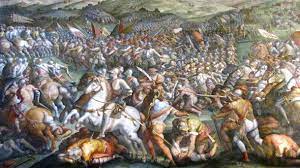 Ο Μυστικός Δείπνος
Η Παρθένος και ο μικρός Ιησούς με την Αγία Άννα
Πηγές
Leonardo da Vinci Wikipedia
https://www.biography.com/artist/leonardo-da-vinci